The Synthesis Essay

Mr. Beukema/Mr. Mooney
Taking Eggs and Making an Omelette
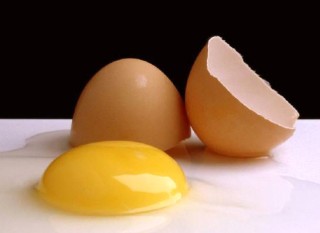 Introduction
Synthesis FRQ – the combination, or synthesis, of ideas to form an argument.
Consider this a research paper for which you are given the research. Thank you, Collegeboard.
YOUR claim is paramount.
Controversial Topics
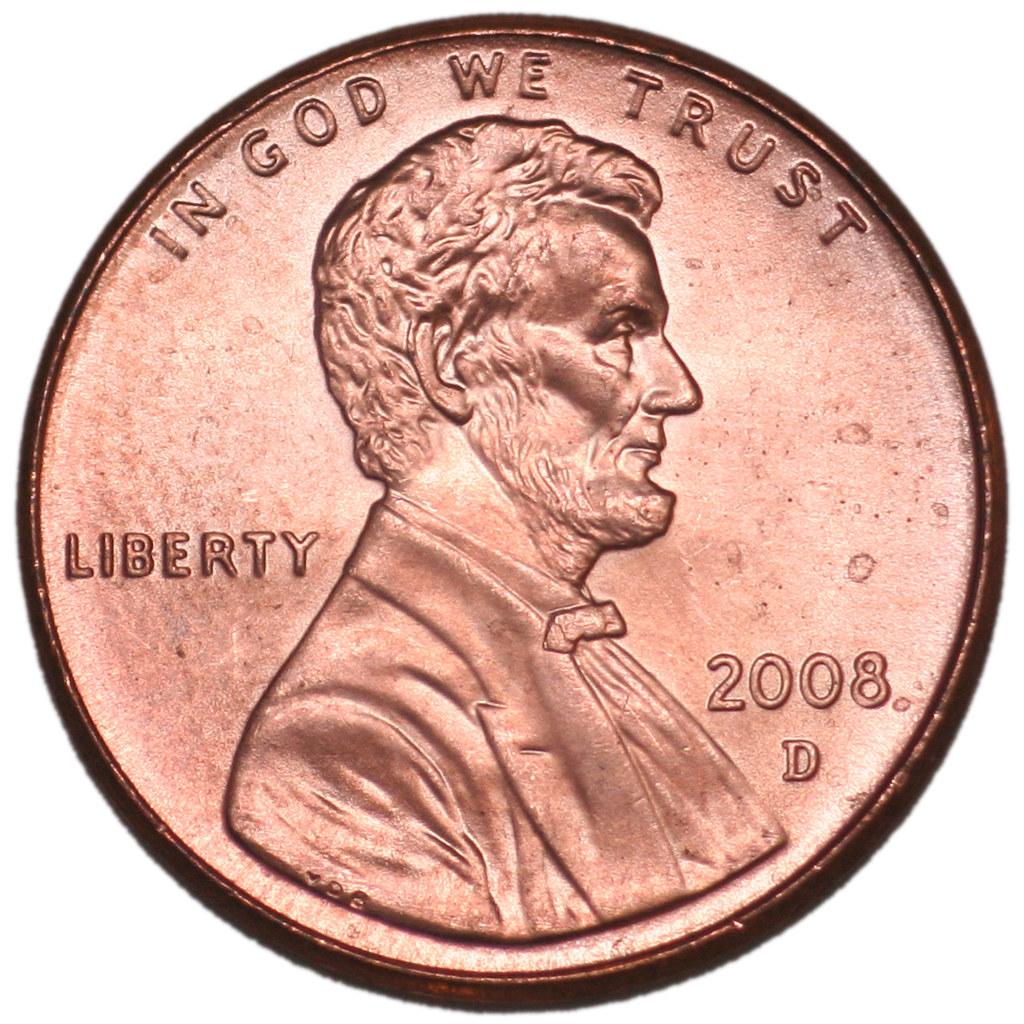 Controversial with differing sides
ex: eminent domain
 proposed abolishment of the penny
 the locavore movement
government censoring of the internet
 most important factors that an agency should consider when deciding whether to establish a wind farm
Think: topics which offer clear and distinct opposing views
Synthesis Questions
Type 1 – Persuasive1
Asked to defend, challenge, qualify a position on an argument
“Carefully read the following sources, including the introductory information for each source. Then synthesize information from at least three of the sources and incorporate it into a coherent, well-developed essay that defends, challenges, or qualifies the claim that……”
1. Footnote:  Based on the new rubric released by College Board, I’m guessing we will have this type
Synthesis Questions
Type 2 – analyze and/or evaluate
Asked to look at issues surrounding a controversy

“Carefully read the following sources, including the introductory information for each source. Then synthesize information from at least three of the sources and incorporate it into a coherent, well-reasoned essay that develops a position about what issues are most important in …….”
In 2nd type

Not asked to take a position but asked to discuss what considerations are most important in making a decision on the controversy
ex. The abolishing of the penny
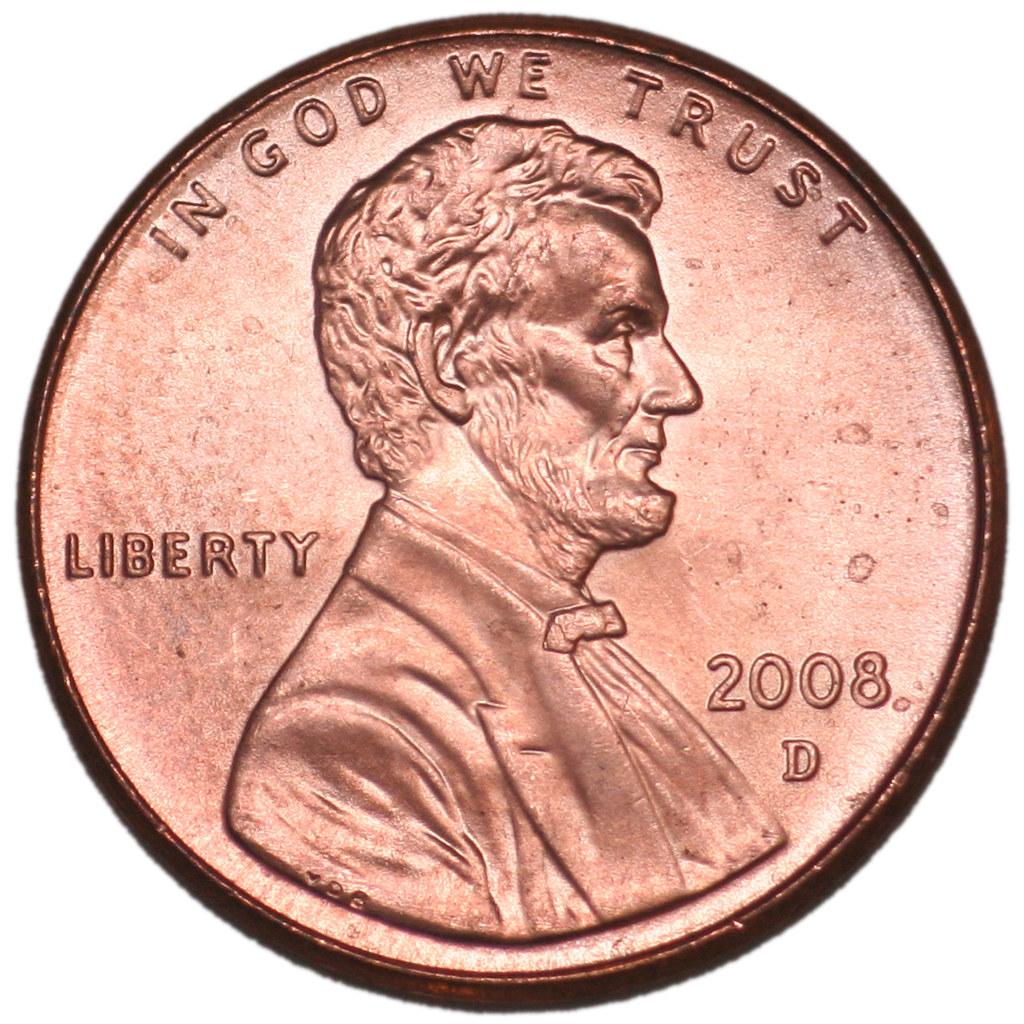 Overall Advice
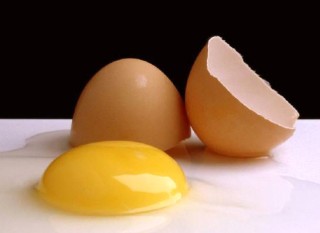 Sources
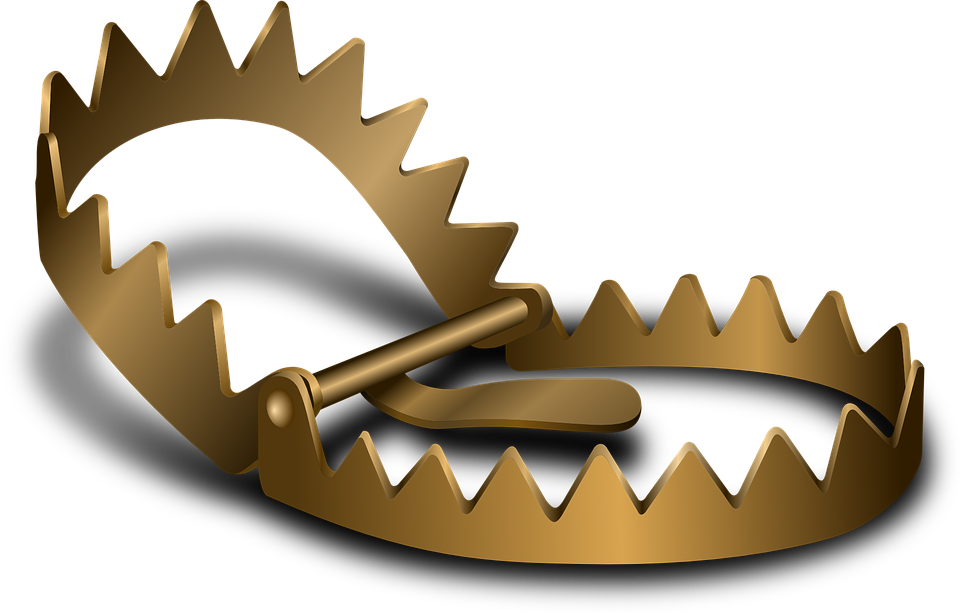 It’s a potential trap!
Don’t just summarize! (A common error!)
Use the sources  to develop  and support your position/claim
Your readers do not need or want a summary of the articles: they will be quite familiar with them--more than you will be!
“Be sure to put quotation marks around each section of material quoted from one of the sources, even if it is only a few words. Part of your score will reflect your careful use of sources” (Campbell 192)
“……”(NYT Article).
Organization
Introduction

STATE YOUR POSITION/CLAIM!  Make the thesis statement strong and emphatic. Put it @ end of 1st par.
FRONT-LOAD your concessions, just like FRQ 3
C & C
Personal anecdote, local issue, historical knowledge is great intro info (but only time you would use “I”)
Organization
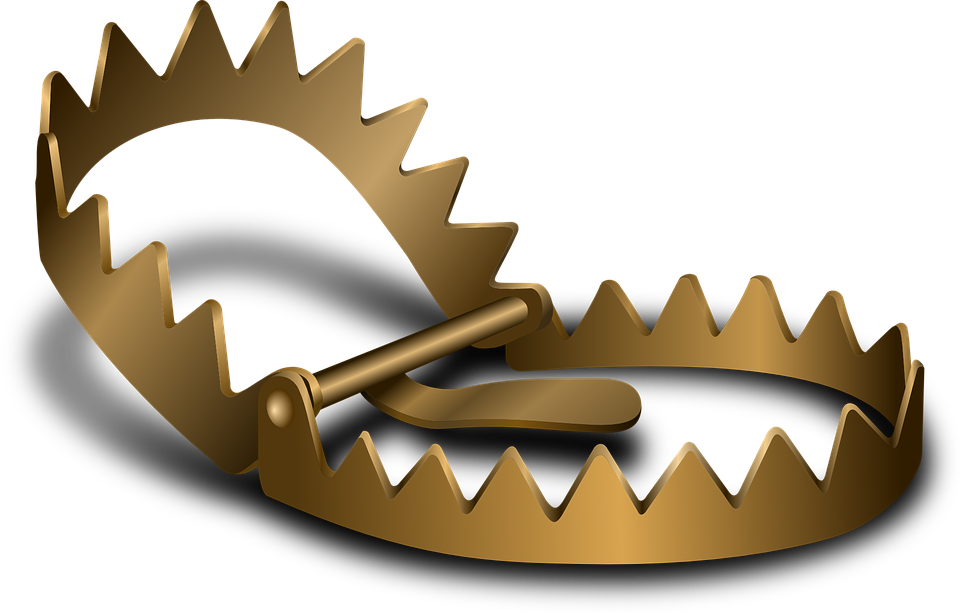 Body paragraphs
Strong topic sentences (AKA subclaims)!
Spend significantly more time on your main point than on the concession/refutation.
C&C: Concede: then CRUSH!
You can still use, the “Although + C + Counter” formula from the arg.
Use of sources that flow…..NO dumped quotes!
Again, don’t fall into the trap
Discuss reasons why…….big picture
Discuss broader implications
Organization
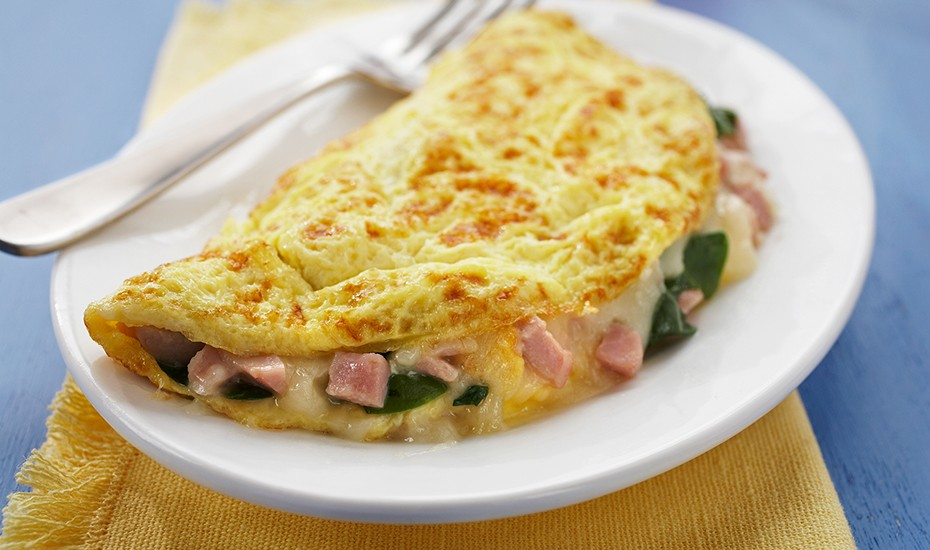 3
You MUST use at least 3 of the sources
Use as many as you can to strengthen your argument, but don’t fall into the trap!
Conclusion – yes, it’s best to have one
Use pathos
Discuss the big picture (periodic parallel is a nice form in which to complete this)
Cheesy extended metaphor: 3-egg omelettes are the best
More Suggestions
Limit first person
Use academic language
Incorporate quotes and evidence seamlessly
Use strong EFFECTIVE verbs per the poster: 
The source INDICATES, ASSERTS, SUGGESTS, ILLUSTRATES, DEMONSTRATES……
btw….. a source never “talks about”
Do not say, “In conclusion”
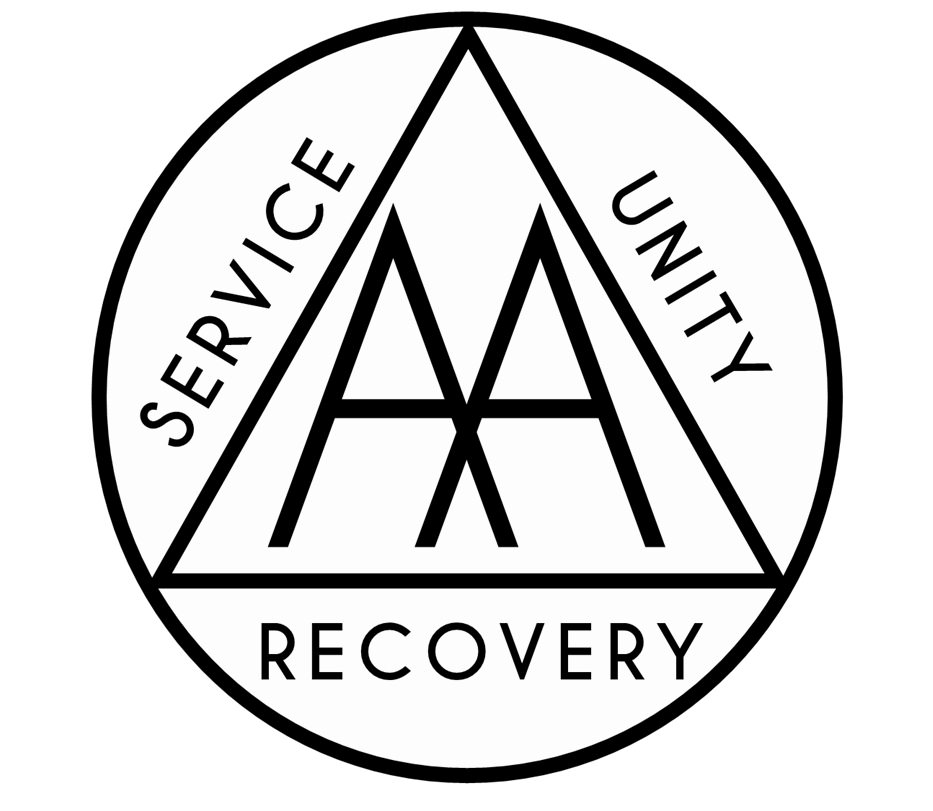 AA
AA
AA = Answer the Assignment
Answer the Assignment in the first paragraph, probably the last sentence -- 2 if need be
Bend the sources to YOUR argument and YOUR position
For the top score the lingo is: “Crafting a nuanced argument by consistently identifying and exploring complexities or tensions across the sources.”
Handling Sources
­Make sure you cite by saying:
–…in Campbell’s essay (use last name)
–…in the article “Has Television Reshaped Politics?”
–Do NOT say “in source A” & do not use footnotes
Be an Informed Citizen -- 
at least in May
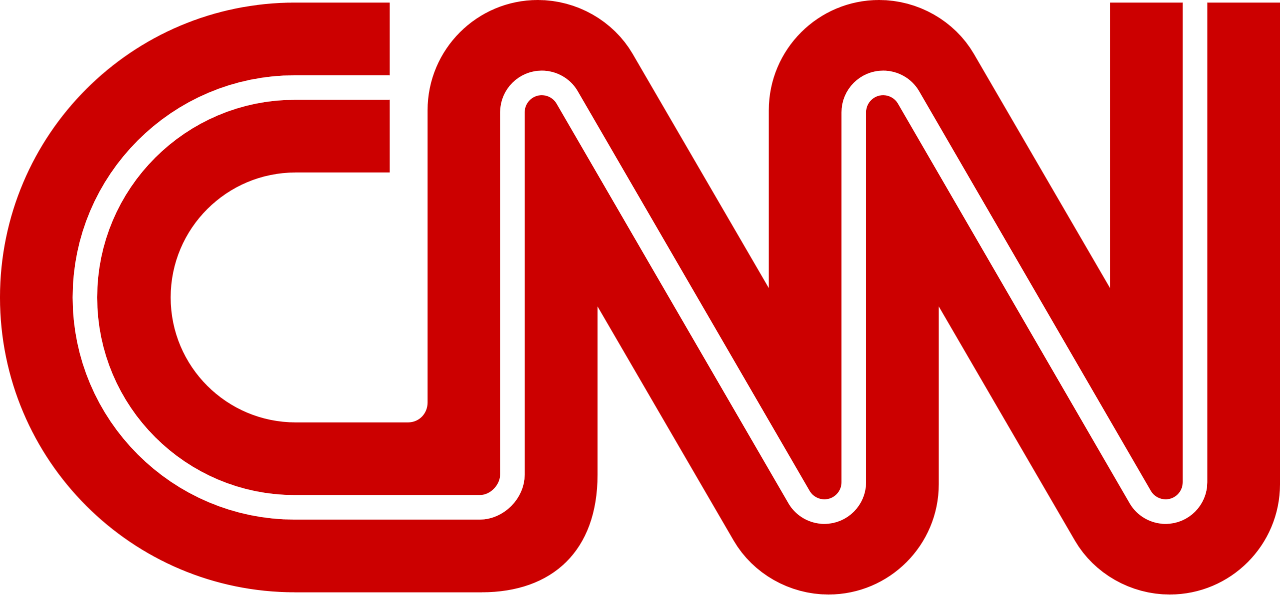 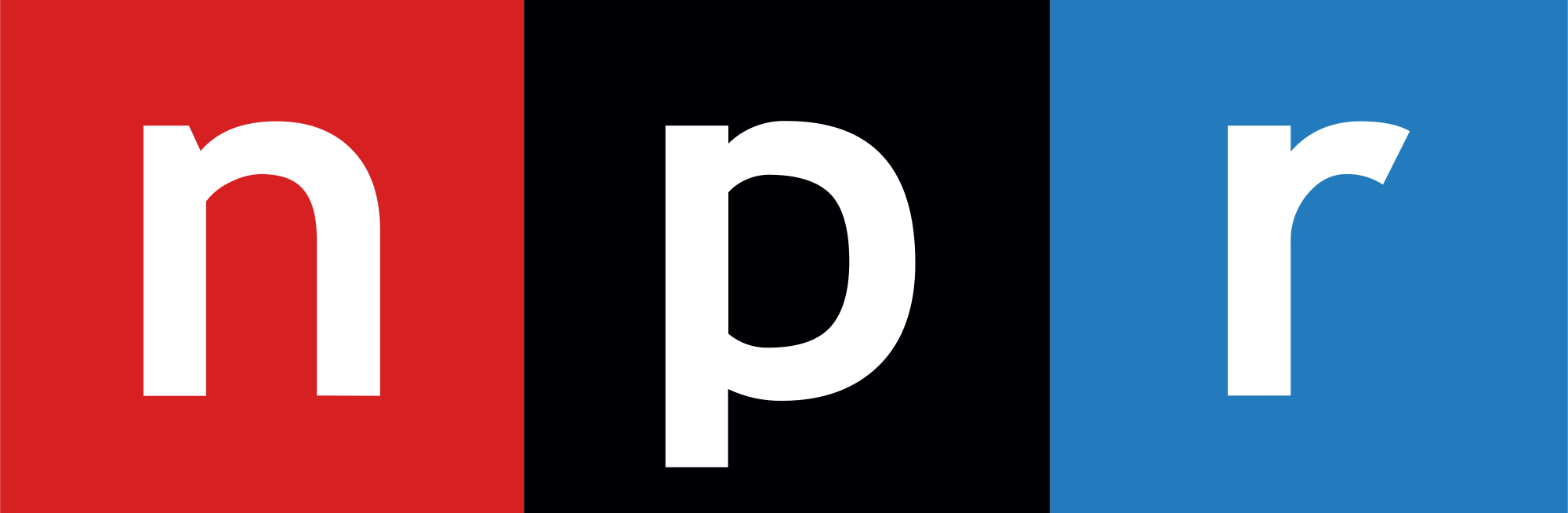 ­Yes, you can bring in outside information!
The topics often prove topical and current
The more you know about the world, the better chances you can tie in outside knowledge to whatever topic comes up
For the top score, the new rubric states: “Articulating the implications or limitations of an argument (either the student’s argument or arguments conveyed in the sources) by situating it within a broader context.”
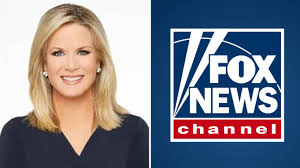 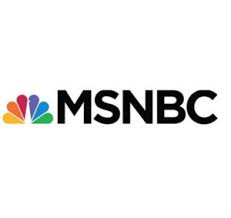 Chart or Graphic
Each synthesis includes at least 1 chart or graphic
Practice reading political cartoons and discussing w/educated adults in your life
Sometimes it is a chart: practicing reading and analyzing charts & drawing inferences & applying them to your argument
In 2019, the FRQ included a chart breaking down the most efficient uses of electricity
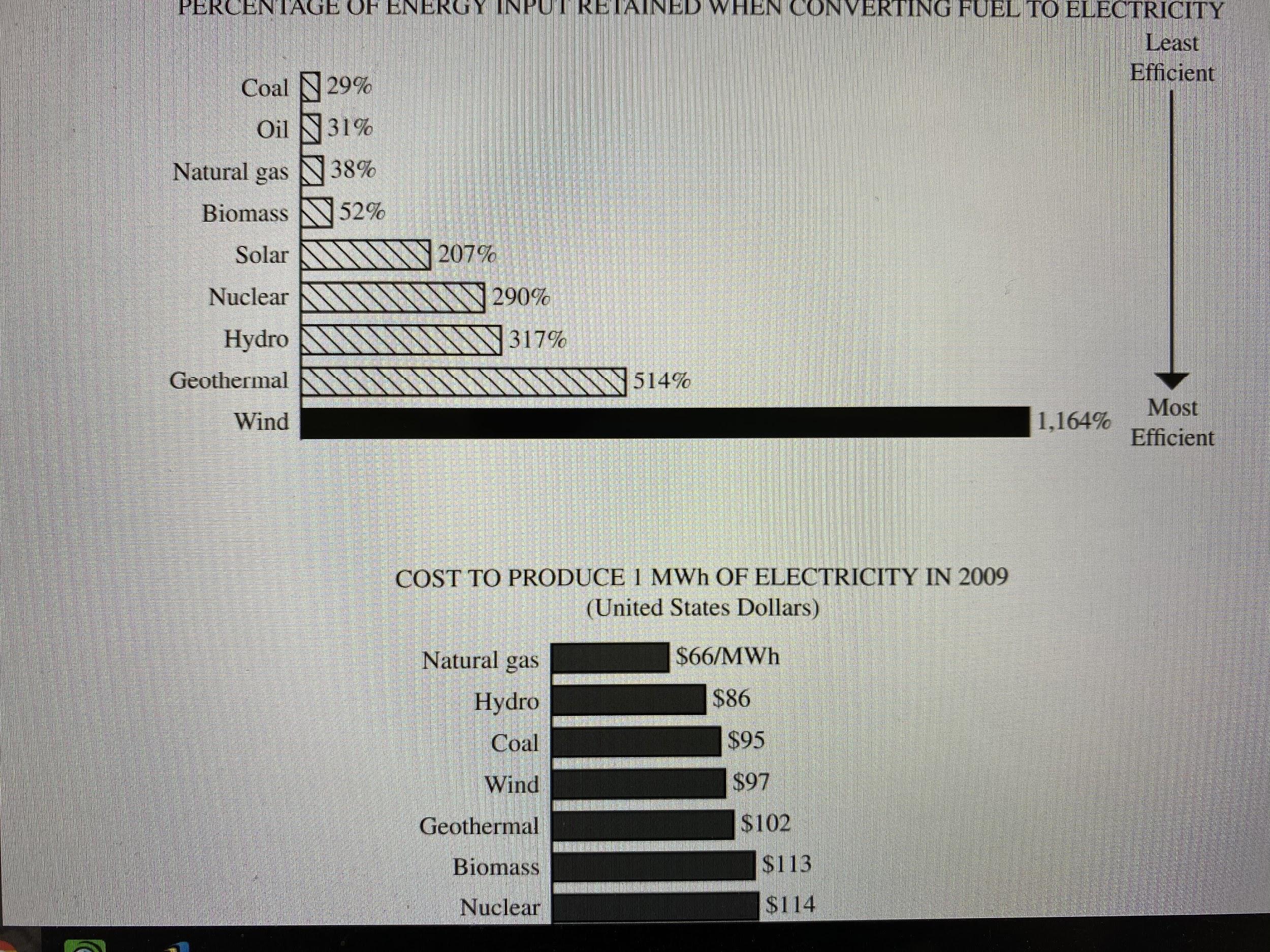 Chart or Graphic
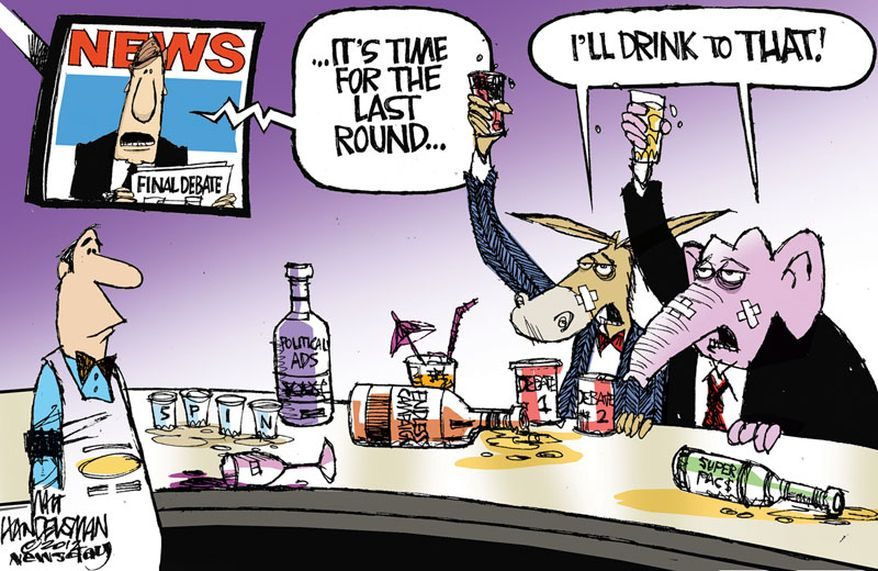 Washington Times
Syllogism
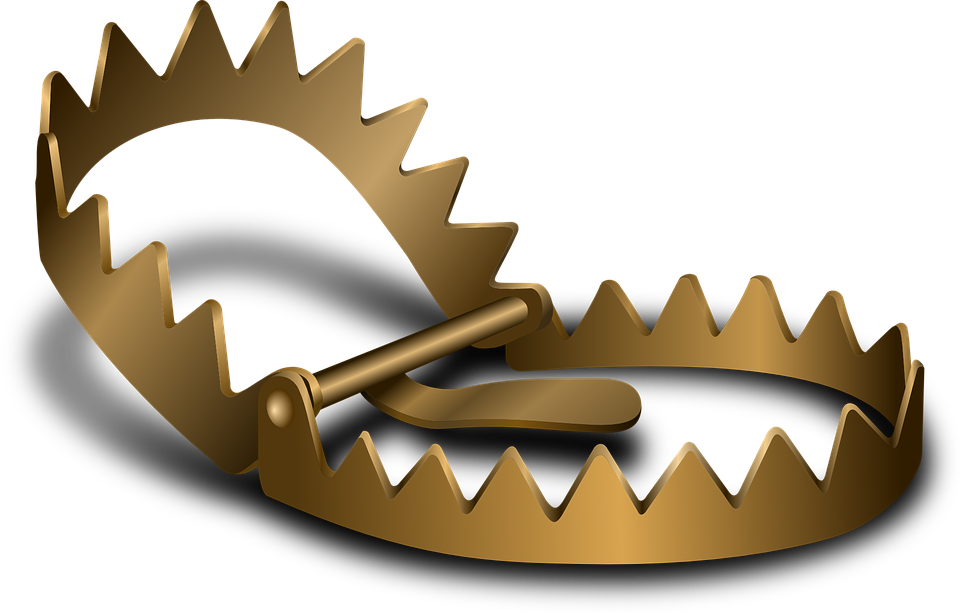 Bears eat beets.
Bears sometimes step into bear traps.
You are not a bear.
Do not step into the synthesis trap.
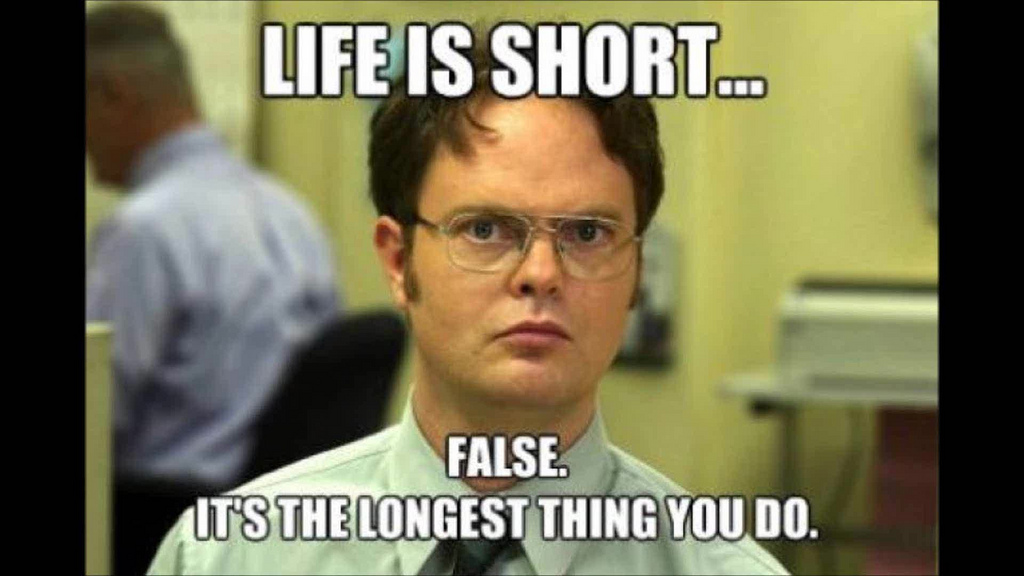 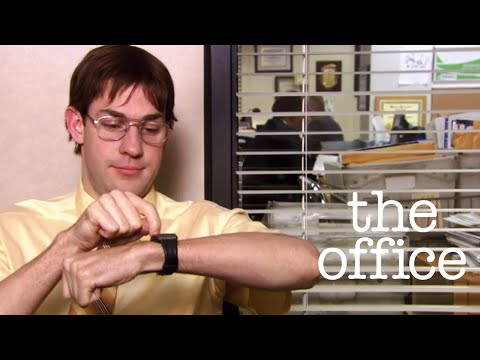 How many sources?
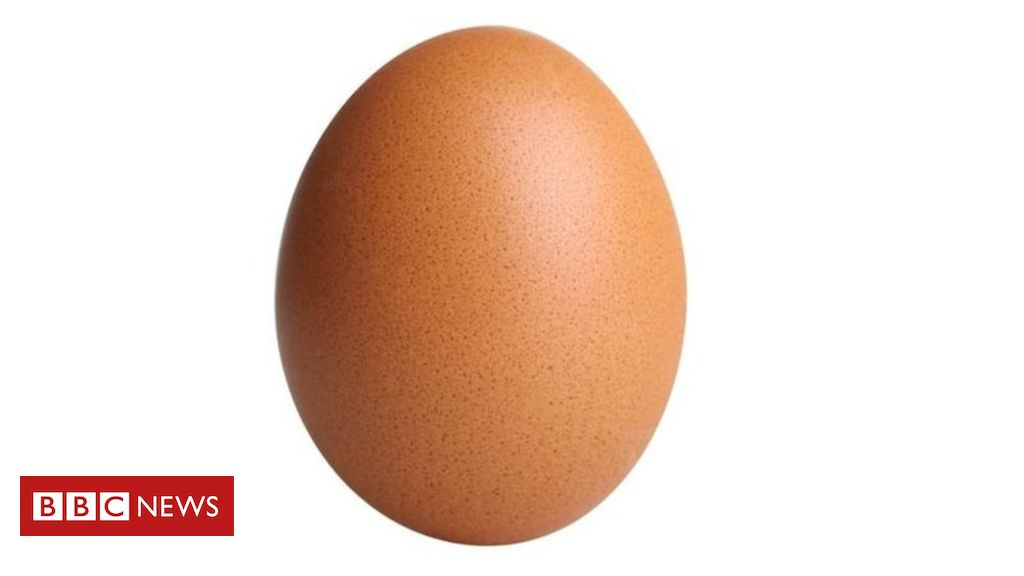 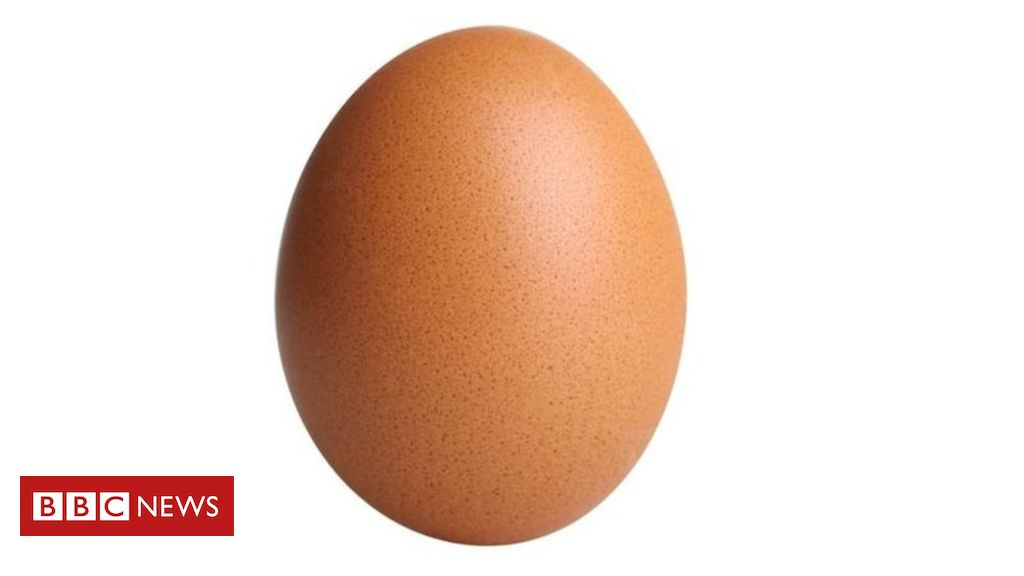 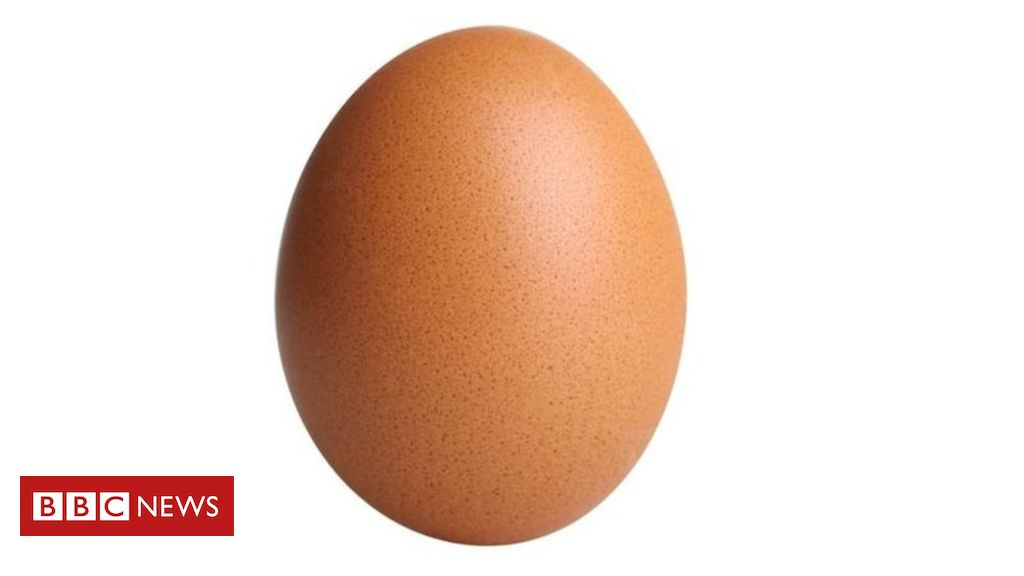 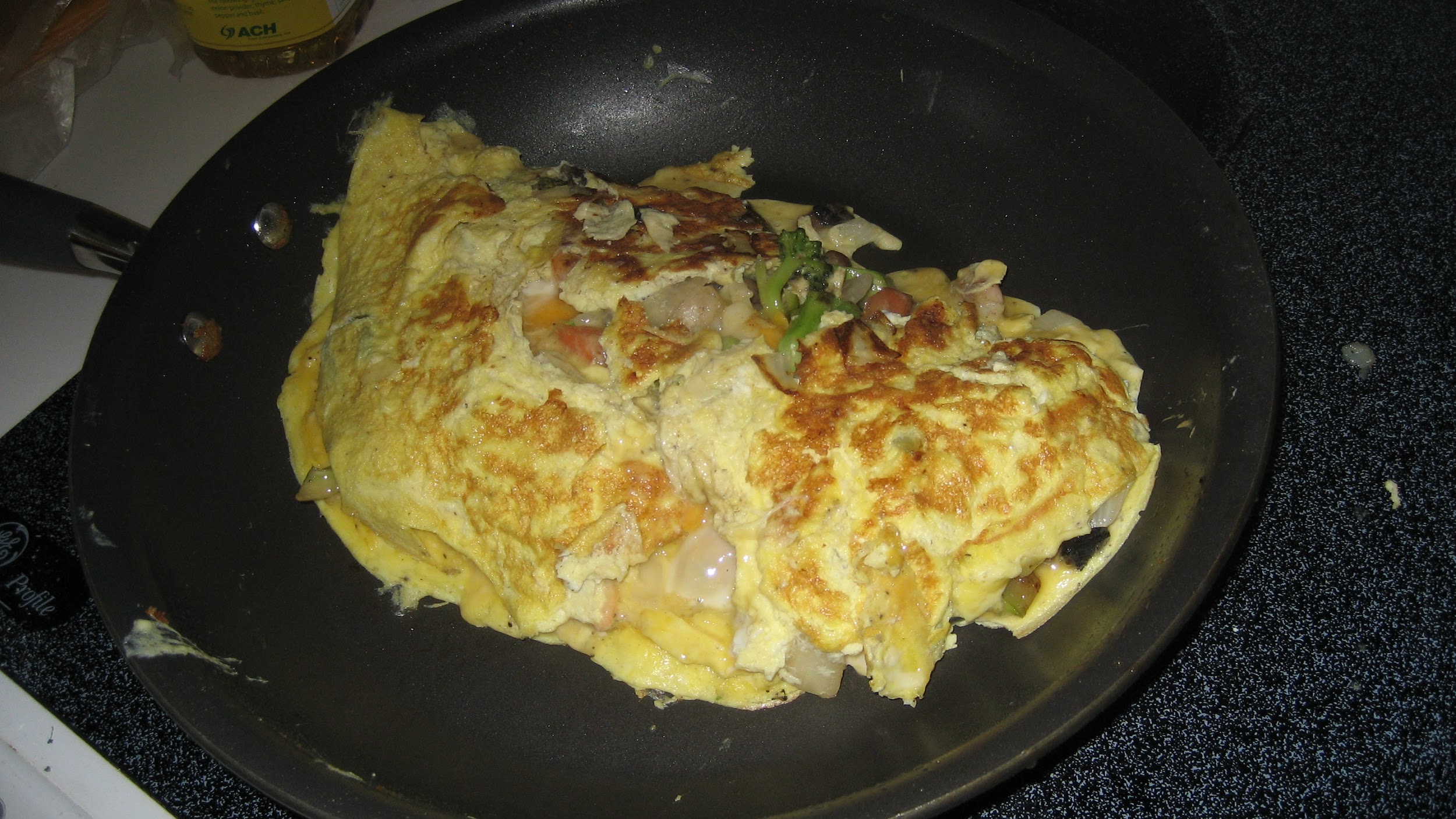 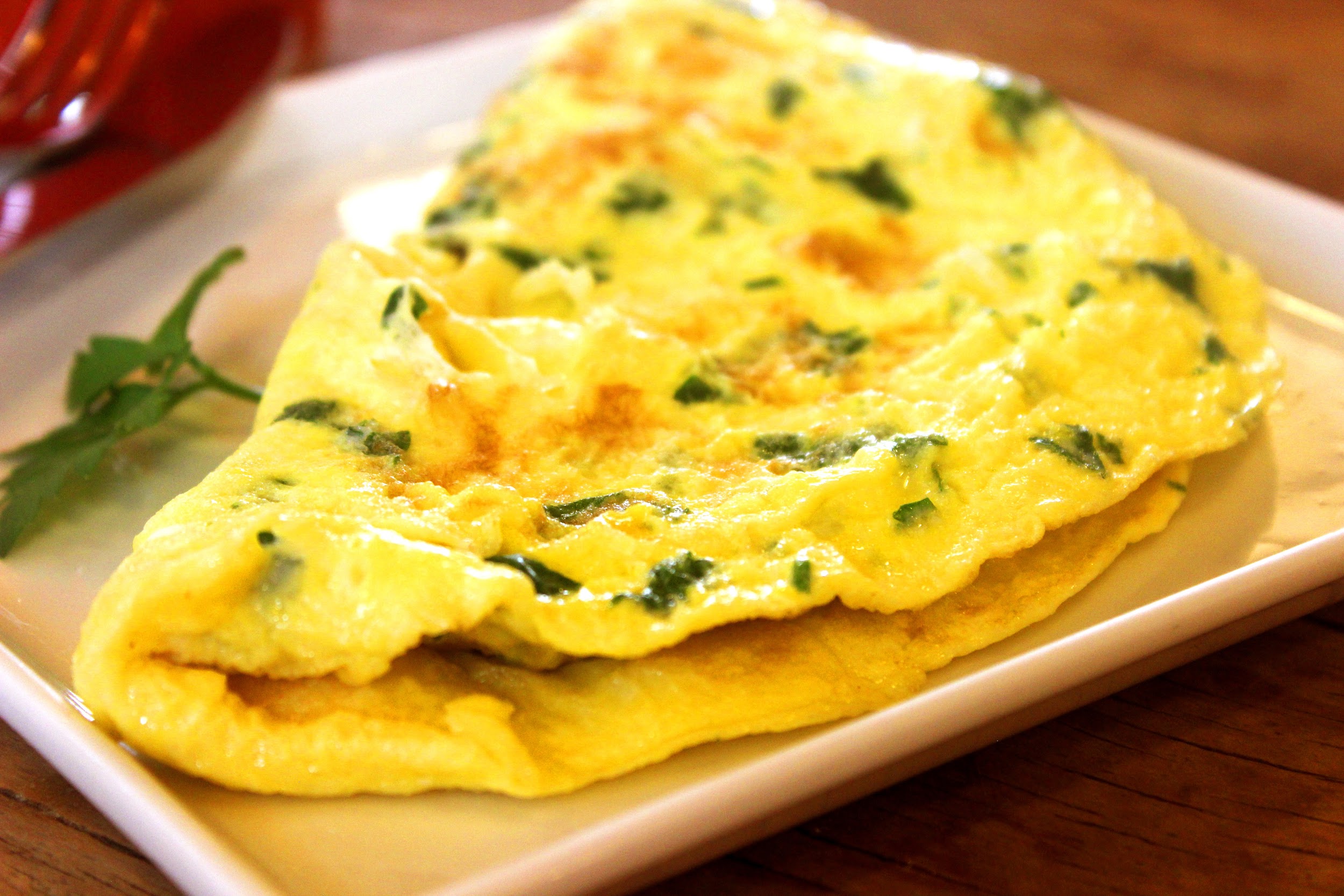 Questions on how to make an omelette?
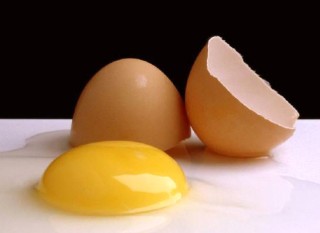